Ppt for (Geography)part2,paper1,sectionB,unit4Topic:Salinity of ocean and seaDate:20/04/20
By
Rhicha jyotsna
Assistant professor(Geography)
M. L Arya College kasba
Purnea University,Purnia
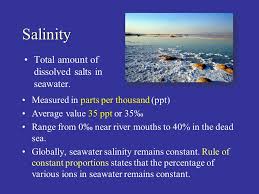 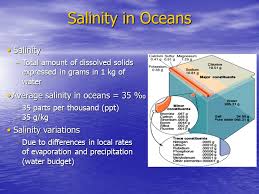 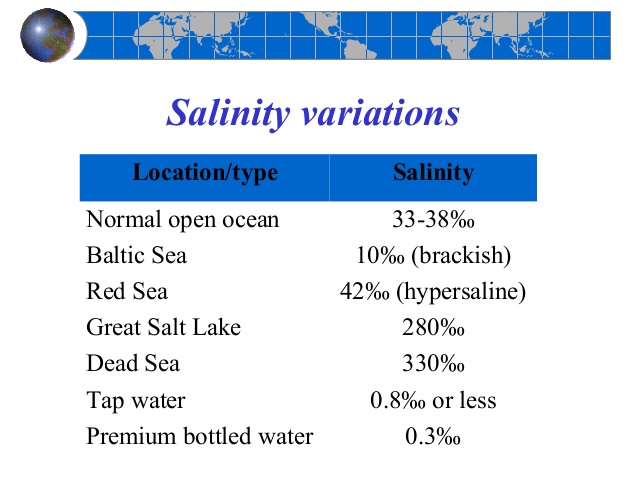 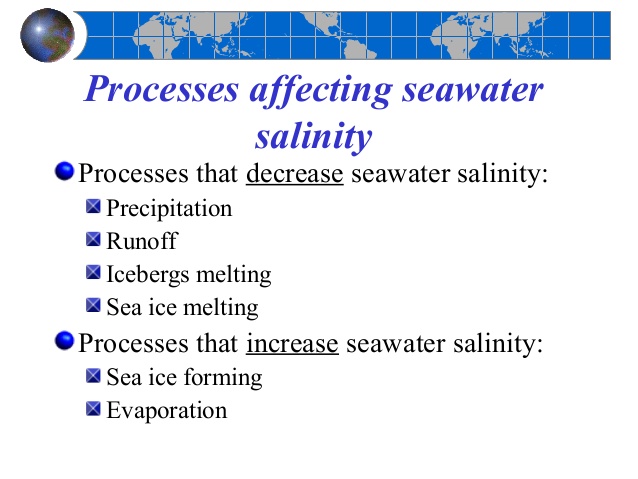 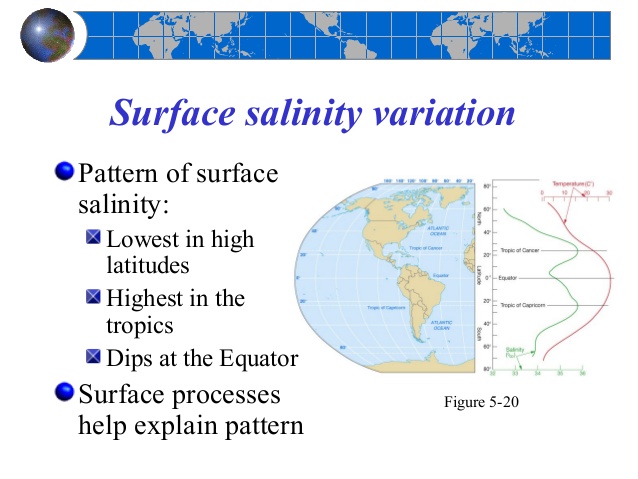 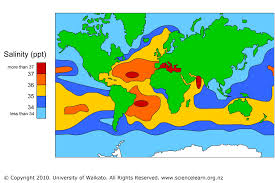 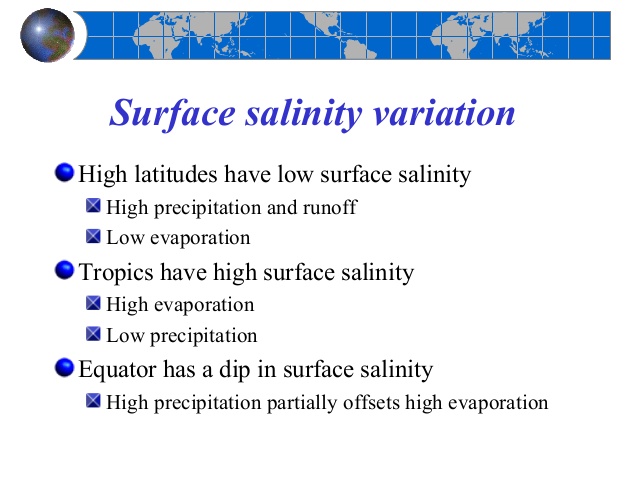 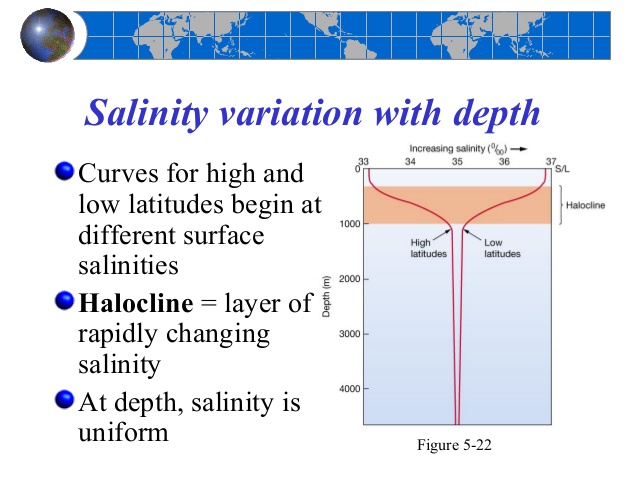 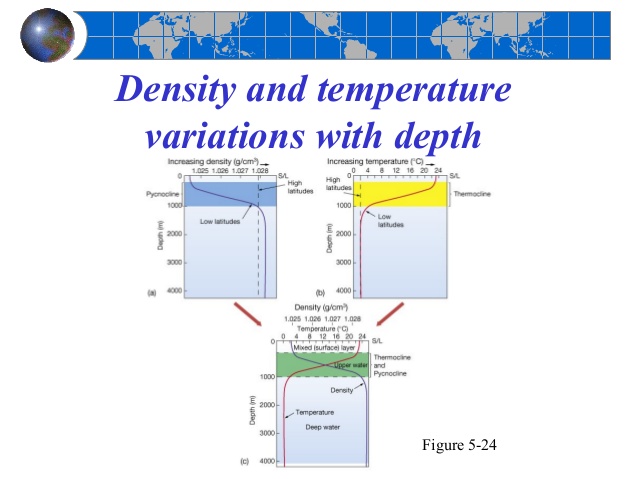 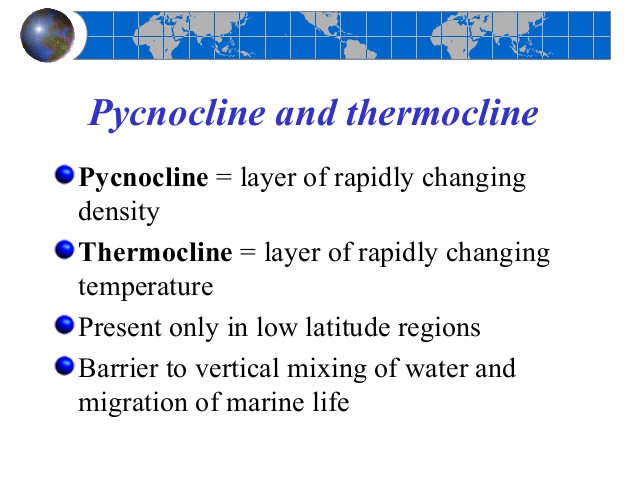 The end